TWELFTH EDITION
MANAGEMENT
Ricky W. Griffin
Part Five: The Leading Process
Chapter Fourteen: Basic Elements of Individual Behavior in Organizations
© 2017 Cengage Learning. All rights reserved. May not be copied, scanned, or duplicated, in whole or in part, except for use as permitted in a license distributed with a certain product or service or otherwise on a password-protected website for classroom use.
Learning Outcomes
Explain the nature of the individual – organization relationship.
Define personality and describe personality attributes that affect behavior in organizations.
Discuss individual attitudes in organizations and how they affect behavior.
Describe basic perceptual processes and the role of attributions in organizations.
Discuss the causes and consequences of stress and describe how it can be managed.
Describe creativity and its role in organizations.
Explain how workplace behaviors can directly or indirectly influence organizational effectiveness.
© 2017 Cengage Learning. All rights reserved. May not be copied, scanned, or duplicated, in whole or in part, except for use as permitted in a license distributed with a certain product or service or otherwise on a password-protected website for classroom use.
Understanding Individuals in Organizations
Psychological contract 
is the overall set of expectations held by an individual with respect to their contributions to the organization and what the organization will provide in return. 
The individual provides contributions such as effort, skill, ability, time, or loyalty.
The organization provides inducements both tangible (pay) and intangible (status).
© 2017 Cengage Learning. All rights reserved. May not be copied, scanned, or duplicated, in whole or in part, except for use as permitted in a license distributed with a certain product or service or otherwise on a password-protected website for classroom use.
Figure 14.1
The Psychological Contract
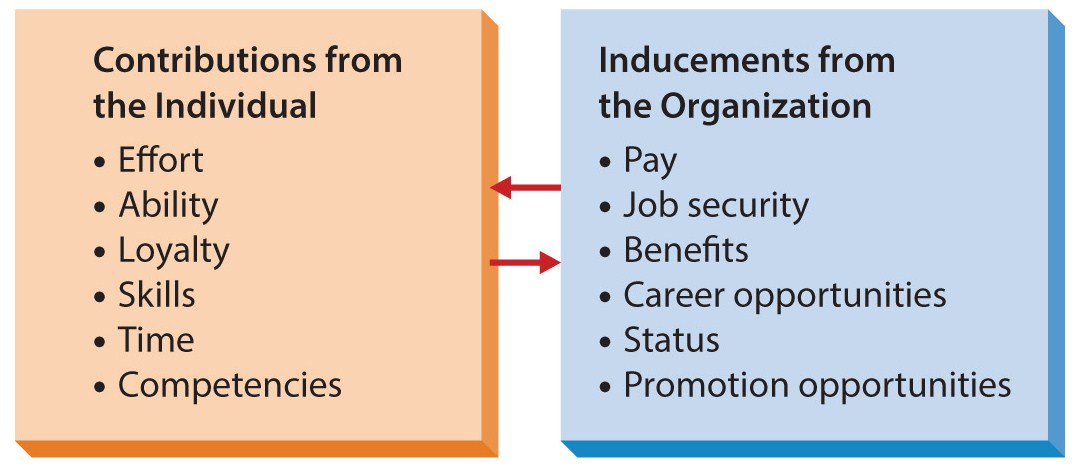 The psychological contract is not written on paper nor are the terms negotiated.
© 2017 Cengage Learning. All rights reserved. May not be copied, scanned, or duplicated, in whole or in part, except for use as permitted in a license distributed with a certain product or service or otherwise on a password-protected website for classroom use.
Understanding Individuals in Organizations
Person-job fit 
is the extent to which the individual contributions match the organizational inducements.
Possible reasons for imperfect person-job fit:
Organizational selection procedures are imperfect.
Both people and organizations change.
Each individual is unique.
Individual differences 
are personal attributes that vary from one person to another.
© 2017 Cengage Learning. All rights reserved. May not be copied, scanned, or duplicated, in whole or in part, except for use as permitted in a license distributed with a certain product or service or otherwise on a password-protected website for classroom use.
Personality and Individual Behavior
Managers should strive to understand basic personality attributes.
© 2017 Cengage Learning. All rights reserved. May not be copied, scanned, or duplicated, in whole or in part, except for use as permitted in a license distributed with a certain product or service or otherwise on a password-protected website for classroom use.
“Big Five” Personality Traits
© 2017 Cengage Learning. All rights reserved. May not be copied, scanned, or duplicated, in whole or in part, except for use as permitted in a license distributed with a certain product or service or otherwise on a password-protected website for classroom use.
Figure 14.2
The “Big Five” Model of Personality
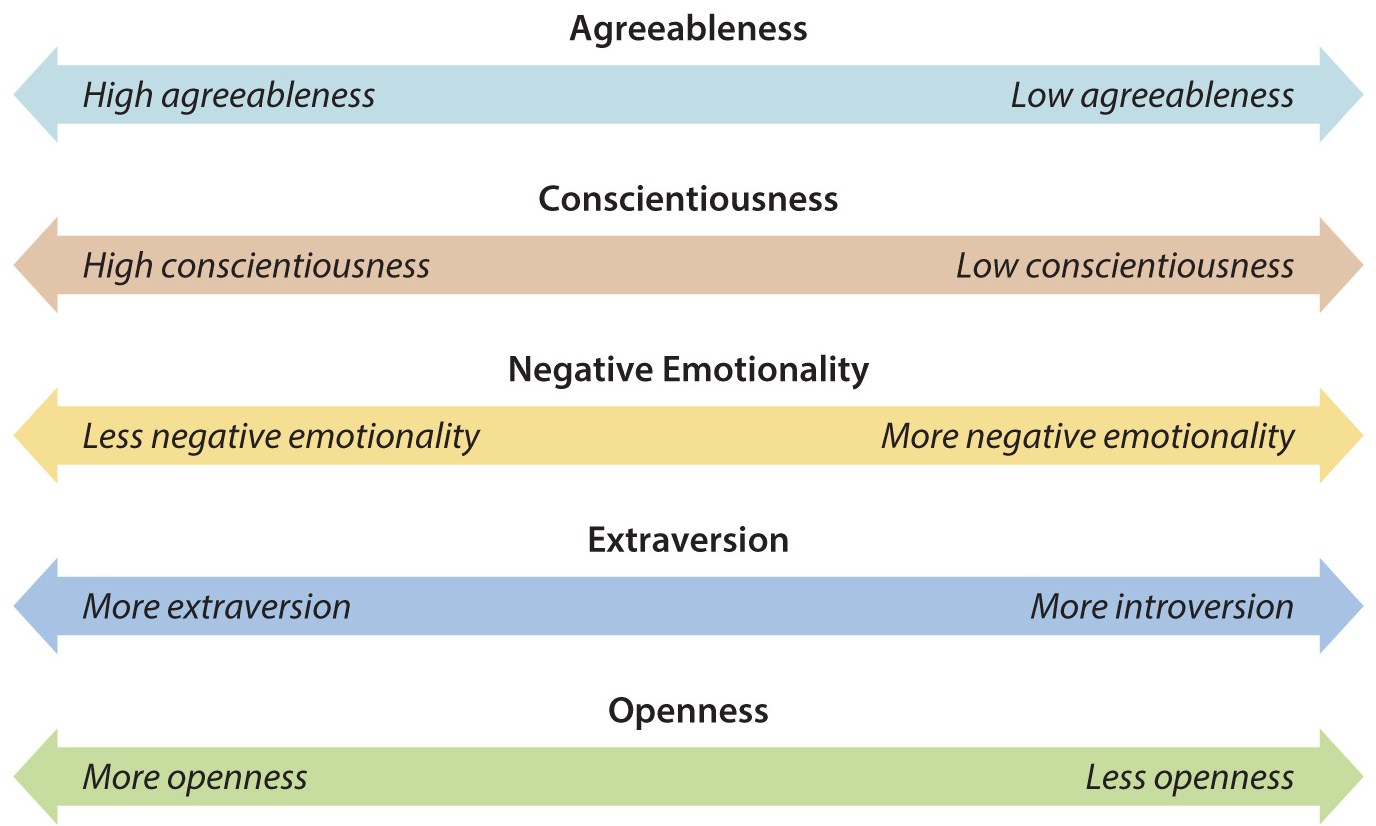 © 2017 Cengage Learning. All rights reserved. May not be copied, scanned, or duplicated, in whole or in part, except for use as permitted in a license distributed with a certain product or service or otherwise on a password-protected website for classroom use.
The Myers-Briggs Framework
Extraversion (E) versus Introversion (I)
Extraverts gather energy from others, introverts need solitude to recharge their energy.
Sensing (S) versus Intuition (N)
Sensing types prefer concrete ideas, intuitive types prefer abstract concepts.
Thinking (T) versus Feeling (F)
Thinkers base decisions on logic, feelers on emotion.
Judging (J) versus Perceiving (P)
Judgers prefer completion, perceivers enjoy the process.
© 2017 Cengage Learning. All rights reserved. May not be copied, scanned, or duplicated, in whole or in part, except for use as permitted in a license distributed with a certain product or service or otherwise on a password-protected website for classroom use.
Other Personality Traits at Work
Locus of control 
is the degree an individual believes their behavior directly impacts the consequences of that behavior.
Internal locus of control is a belief that success/failure results from one’s own behavior.
External locus of control is a belief that success/failure results from fate, chance, luck, or the behavior of others.
Self-efficacy 
is an individual’s beliefs about her or his capabilities to perform a task.
© 2017 Cengage Learning. All rights reserved. May not be copied, scanned, or duplicated, in whole or in part, except for use as permitted in a license distributed with a certain product or service or otherwise on a password-protected website for classroom use.
Other Personality Traits at Work
Authoritarianism 
is an individual’s belief that power and status differences are appropriate in an organization.
Machiavellianism 
is behavior directed at gaining power and controlling behavior of others.
Self-esteem 
is the extent to which a person believes they are worthwhile and a deserving individual.
Risk propensity 
is the degree to which an individual is willing to take chances and make risky decisions.
© 2017 Cengage Learning. All rights reserved. May not be copied, scanned, or duplicated, in whole or in part, except for use as permitted in a license distributed with a certain product or service or otherwise on a password-protected website for classroom use.
Emotional Intelligence
Emotional intelligence or EQ 
is the extent to which people are self-aware, manage their emotions, motive themselves, express empathy, and possess social skills.
Research suggest persons with high EQ may perform better than others.
EQ appears to be something not biologically based, it can be developed within a person.
© 2017 Cengage Learning. All rights reserved. May not be copied, scanned, or duplicated, in whole or in part, except for use as permitted in a license distributed with a certain product or service or otherwise on a password-protected website for classroom use.
Emotional Intelligence
There are five dimensions of EQ.
© 2017 Cengage Learning. All rights reserved. May not be copied, scanned, or duplicated, in whole or in part, except for use as permitted in a license distributed with a certain product or service or otherwise on a password-protected website for classroom use.
Attitudes and Individual Behavior
Attitudes 
are complexes of beliefs/feelings people have about specific ideas, situations, or other people.
The affective component reflects feelings and emotions an individual has toward a situation.
The cognitive component derives from perceived knowledge an individual has about a situation.
The intentional component reflects how an individual expects to behave toward or in the situation.
Cognitive dissonance occurs when an individual has conflicting attitudes.
© 2017 Cengage Learning. All rights reserved. May not be copied, scanned, or duplicated, in whole or in part, except for use as permitted in a license distributed with a certain product or service or otherwise on a password-protected website for classroom use.
Work-Related Attitudes
Job satisfaction or dissatisfaction 
reflects the extent an individual is gratified by or fulfilled by their work.
Organizational commitment 
reflects an individual’s identification with and attachment to the organization.
Organizational engagement 
is the extent an employee sees themselves as part of the organization, actively looks for ways to contribute, and is involved in multiple ways.
© 2017 Cengage Learning. All rights reserved. May not be copied, scanned, or duplicated, in whole or in part, except for use as permitted in a license distributed with a certain product or service or otherwise on a password-protected website for classroom use.
Affect and Mood in Organizations
Positive affectivity 
is a tendency to be upbeat and optimistic, have an overall sense of well-being, see things in a positive light, and seem to be in a good mood.
Negative affectivity 
is a tendency to be generally downbeat and pessimistic, see things in a negative way, and seem to be in a bad mood.
© 2017 Cengage Learning. All rights reserved. May not be copied, scanned, or duplicated, in whole or in part, except for use as permitted in a license distributed with a certain product or service or otherwise on a password-protected website for classroom use.
Perception and Individual Behavior
Because perception plays a role in a variety of other workplace behaviors, managers need to have a general understanding of basic perceptual processes.
© 2017 Cengage Learning. All rights reserved. May not be copied, scanned, or duplicated, in whole or in part, except for use as permitted in a license distributed with a certain product or service or otherwise on a password-protected website for classroom use.
Basic Perceptual Processes
Selective perception 
is the process of screening out information we are uncomfortable with or that contradicts our beliefs.
Helpful only if our basic perception is accurate.
Stereotyping 
is the process of categorizing or labeling people on the basis of a single attribute.
Common attributes include race, gender, and age.
© 2017 Cengage Learning. All rights reserved. May not be copied, scanned, or duplicated, in whole or in part, except for use as permitted in a license distributed with a certain product or service or otherwise on a password-protected website for classroom use.
Figure 14.3
Perceptual Processes
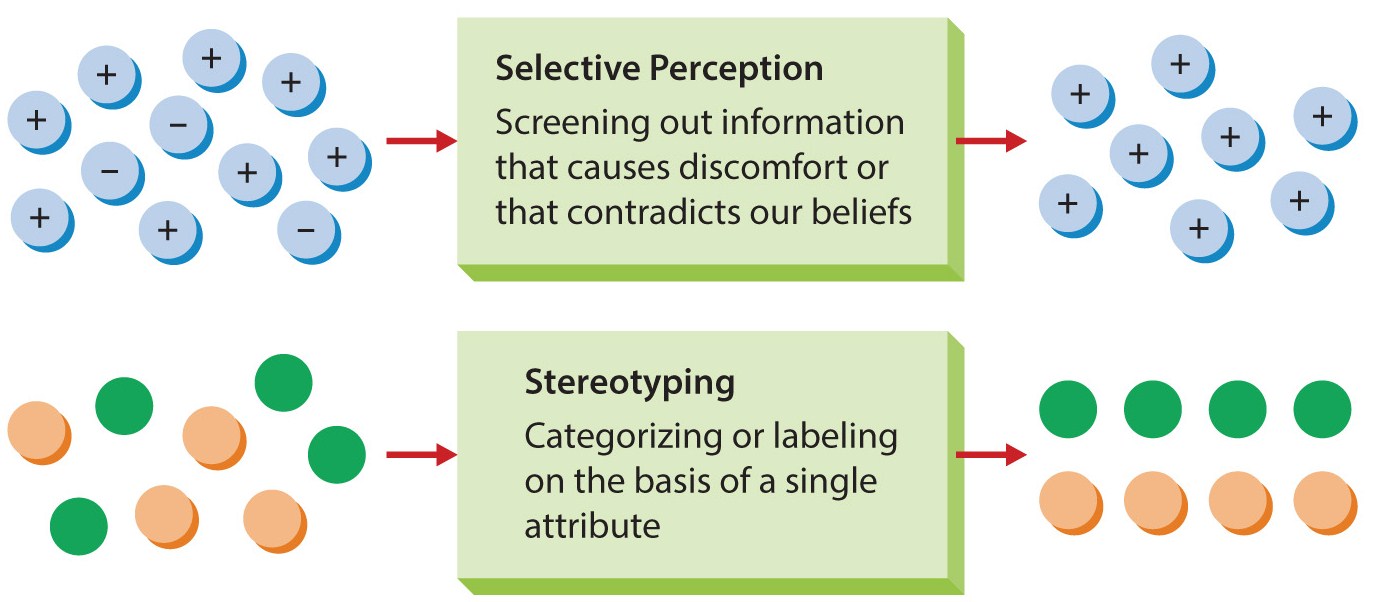 Two of the most basic perceptual processes are selective perception and stereotyping.
© 2017 Cengage Learning. All rights reserved. May not be copied, scanned, or duplicated, in whole or in part, except for use as permitted in a license distributed with a certain product or service or otherwise on a password-protected website for classroom use.
Perception and Attribution
Attribution 
is a mechanism through which we observe behavior and attribute causes to it.
May be our own behavior, or that of others.
Occurs through three forces:
Consensus is the extent other people in the same situation behave the same way.
Consistency is the extent the same person behaves in the same way at different times.
Distinctiveness is the extent the same person behaves in the same way in other situations.
© 2017 Cengage Learning. All rights reserved. May not be copied, scanned, or duplicated, in whole or in part, except for use as permitted in a license distributed with a certain product or service or otherwise on a password-protected website for classroom use.
Stress and Individual Behavior
Stress 
is an individual’s response to a strong stimulus, called a stressor.
General Adaptation Syndrome (GAS) 
is a general cycle of the stress process.
Stage 1 – alarm.
Stage 2 – resistance.
Stage 3 – exhaustion.
© 2017 Cengage Learning. All rights reserved. May not be copied, scanned, or duplicated, in whole or in part, except for use as permitted in a license distributed with a certain product or service or otherwise on a password-protected website for classroom use.
Figure 14.4
The General Adaptation Syndrome
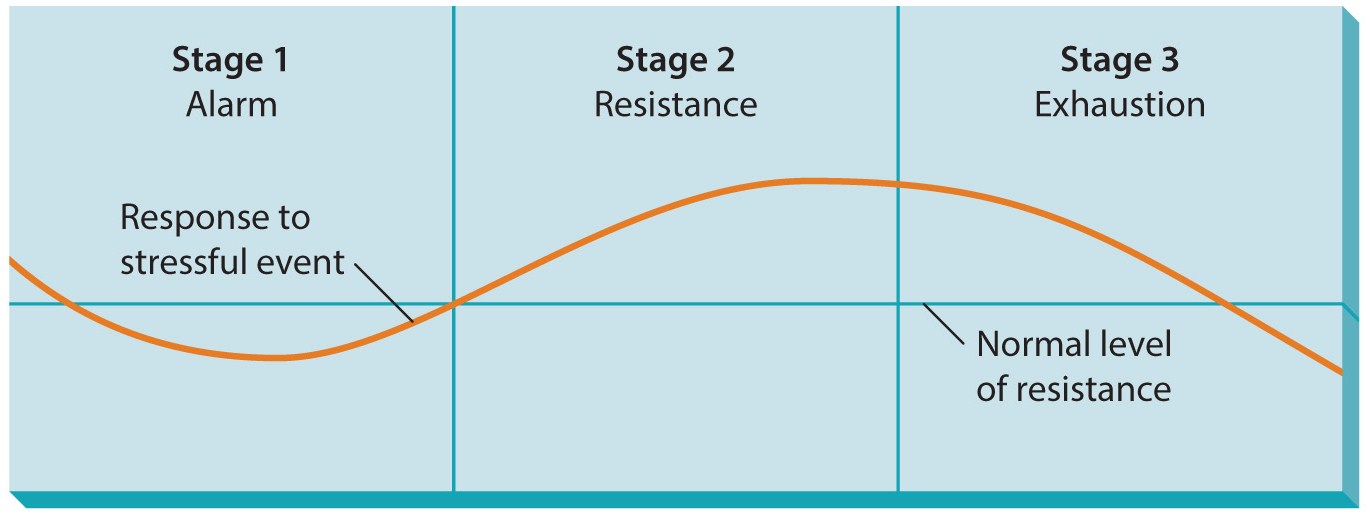 Stress is not all bad.  The absence of stress may lead to stagnation.
© 2017 Cengage Learning. All rights reserved. May not be copied, scanned, or duplicated, in whole or in part, except for use as permitted in a license distributed with a certain product or service or otherwise on a password-protected website for classroom use.
Stress and Individual Behavior
Type B people are less likely to experience stress.
© 2017 Cengage Learning. All rights reserved. May not be copied, scanned, or duplicated, in whole or in part, except for use as permitted in a license distributed with a certain product or service or otherwise on a password-protected website for classroom use.
Causes and Consequences of Stress
Four categories of work-related stressors
Task demands are associated with the task itself.
Physical demands are stressors associated with the job setting.
Role demands are stressors associated with roles within the organization.
Interpersonal demands are associated with relationships that confront people.
© 2017 Cengage Learning. All rights reserved. May not be copied, scanned, or duplicated, in whole or in part, except for use as permitted in a license distributed with a certain product or service or otherwise on a password-protected website for classroom use.
Figure 14.5
Causes of Work Stress
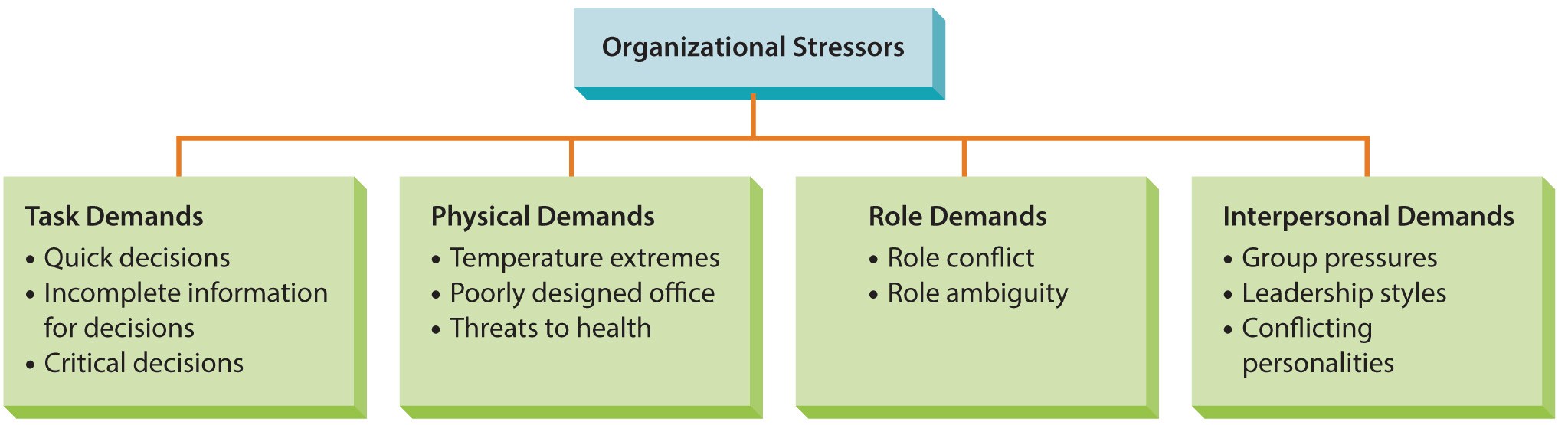 © 2017 Cengage Learning. All rights reserved. May not be copied, scanned, or duplicated, in whole or in part, except for use as permitted in a license distributed with a certain product or service or otherwise on a password-protected website for classroom use.
Causes and Consequences of Stress
Negative consequences of stress
Behavioral – include detrimental or harmful actions.
Psychological – include sleep disturbances, depression and family problems.
Medical – include heart disease, stroke, etc.
Has direct consequences for businesses.
Burnout 
is a feeling of exhaustion that may develop when someone experiences prolonged stress.
© 2017 Cengage Learning. All rights reserved. May not be copied, scanned, or duplicated, in whole or in part, except for use as permitted in a license distributed with a certain product or service or otherwise on a password-protected website for classroom use.
Managing Stress
People manage stress through exercise, relaxation, time management, and support.
Organizations help employees cope with stress through:
wellness programs, stress management programs, health promotion programs, and fitness programs.
© 2017 Cengage Learning. All rights reserved. May not be copied, scanned, or duplicated, in whole or in part, except for use as permitted in a license distributed with a certain product or service or otherwise on a password-protected website for classroom use.
Creativity in Organizations
© 2017 Cengage Learning. All rights reserved. May not be copied, scanned, or duplicated, in whole or in part, except for use as permitted in a license distributed with a certain product or service or otherwise on a password-protected website for classroom use.
The Creative Individual
Creative attributes fall into three categories:
background experiences, personal traits, and cognitive abilities.
Creative individuals were often raised in an environment that nurtured creativity.
Creative people share traits of openness, high energy, independence and autonomy.
Creative people are intelligent and show divergent (see differences) and convergent thinking skills (see similarities).
© 2017 Cengage Learning. All rights reserved. May not be copied, scanned, or duplicated, in whole or in part, except for use as permitted in a license distributed with a certain product or service or otherwise on a password-protected website for classroom use.
Creativity in Organizations
The creative process
Preparation – education and experiences.
Incubation – allow the problem to mature.
Insight – a spontaneous breakthrough.
Verification – determines validity of insight.
Enhancing creativity in organizations
Make it a part of the firm’s culture.
Integrate into the reward system.
© 2017 Cengage Learning. All rights reserved. May not be copied, scanned, or duplicated, in whole or in part, except for use as permitted in a license distributed with a certain product or service or otherwise on a password-protected website for classroom use.
Types of Workplace Behavior
Workplace behavior 
is a pattern of action by the members of an organization that directly or indirectly influences organizational effectiveness.
Performance behaviors 
are the total set of work-related behaviors the organization expects the individual to display.
Withdrawal behavior
Absenteeism – when someone skips work.
Turnover – when someone quits work.
© 2017 Cengage Learning. All rights reserved. May not be copied, scanned, or duplicated, in whole or in part, except for use as permitted in a license distributed with a certain product or service or otherwise on a password-protected website for classroom use.
Types of Workplace Behavior
Organizational citizenship 
refers to the behavior of individuals that make a positive overall contribution to the organization.
Likely a complex mosaic of individual, social and organizational variables.
Dysfunctional behaviors 
are those that detract from, rather than contribute to, organizational performance.	
Includes absenteeism and turnover, theft, sabotage, harassment, political behavior, and violence.
© 2017 Cengage Learning. All rights reserved. May not be copied, scanned, or duplicated, in whole or in part, except for use as permitted in a license distributed with a certain product or service or otherwise on a password-protected website for classroom use.
Summary
The chapter first investigated the psychological nature of individuals.
The concept of personality, and several attributes, were introduced.
The role of stress was discussed, followed by a discussion on creativity.
The chapter concluded by describing a number of basic individual behaviors important to organizations.
© 2017 Cengage Learning. All rights reserved. May not be copied, scanned, or duplicated, in whole or in part, except for use as permitted in a license distributed with a certain product or service or otherwise on a password-protected website for classroom use.